114th streetwest center road – pacific street
Public information meeting
June 21, 2022
agenda
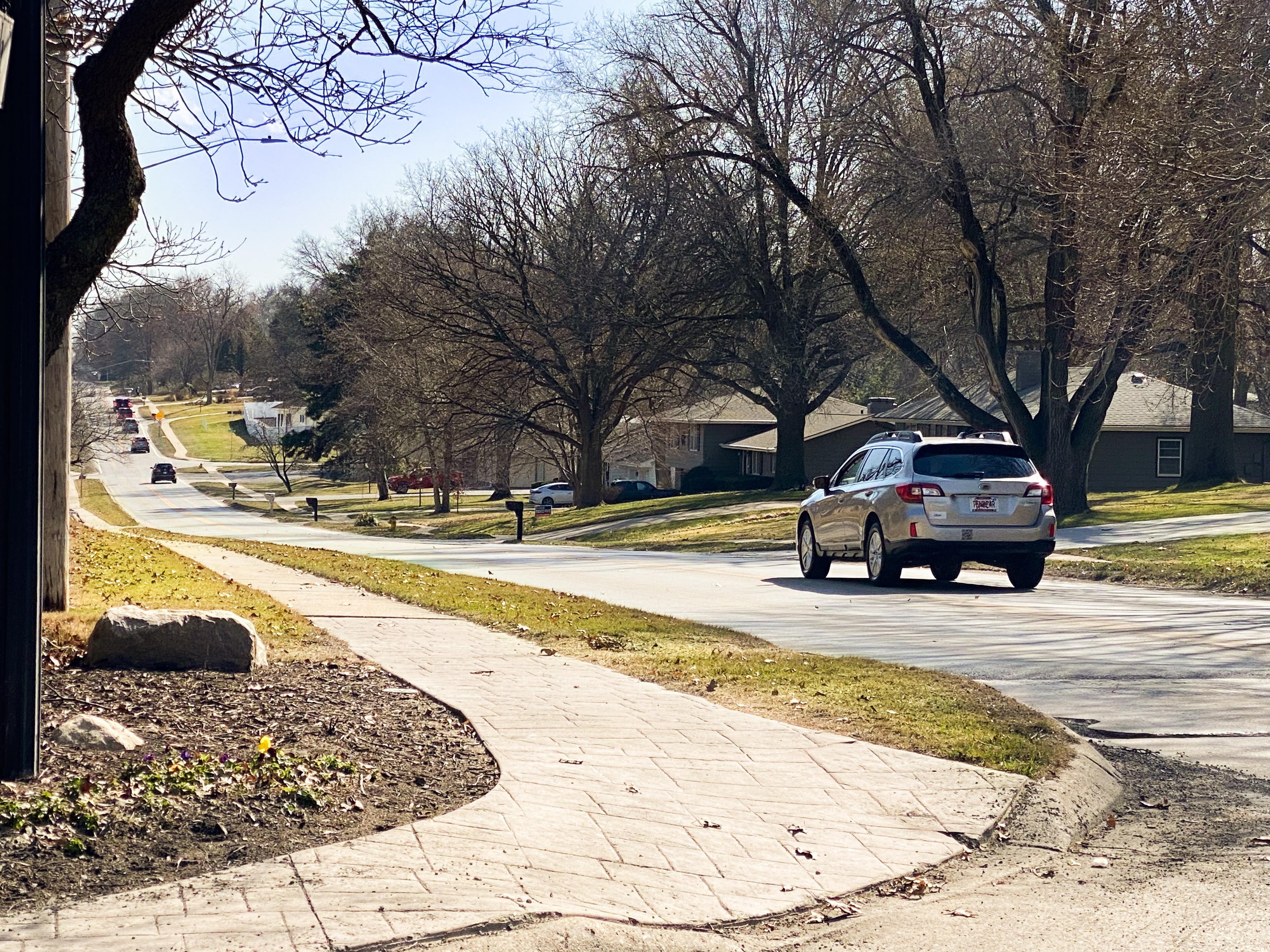 Presentation
Team Introductions
Project Overview
Proposed Improvements
Project Schedule
Stay Informed
Project overview
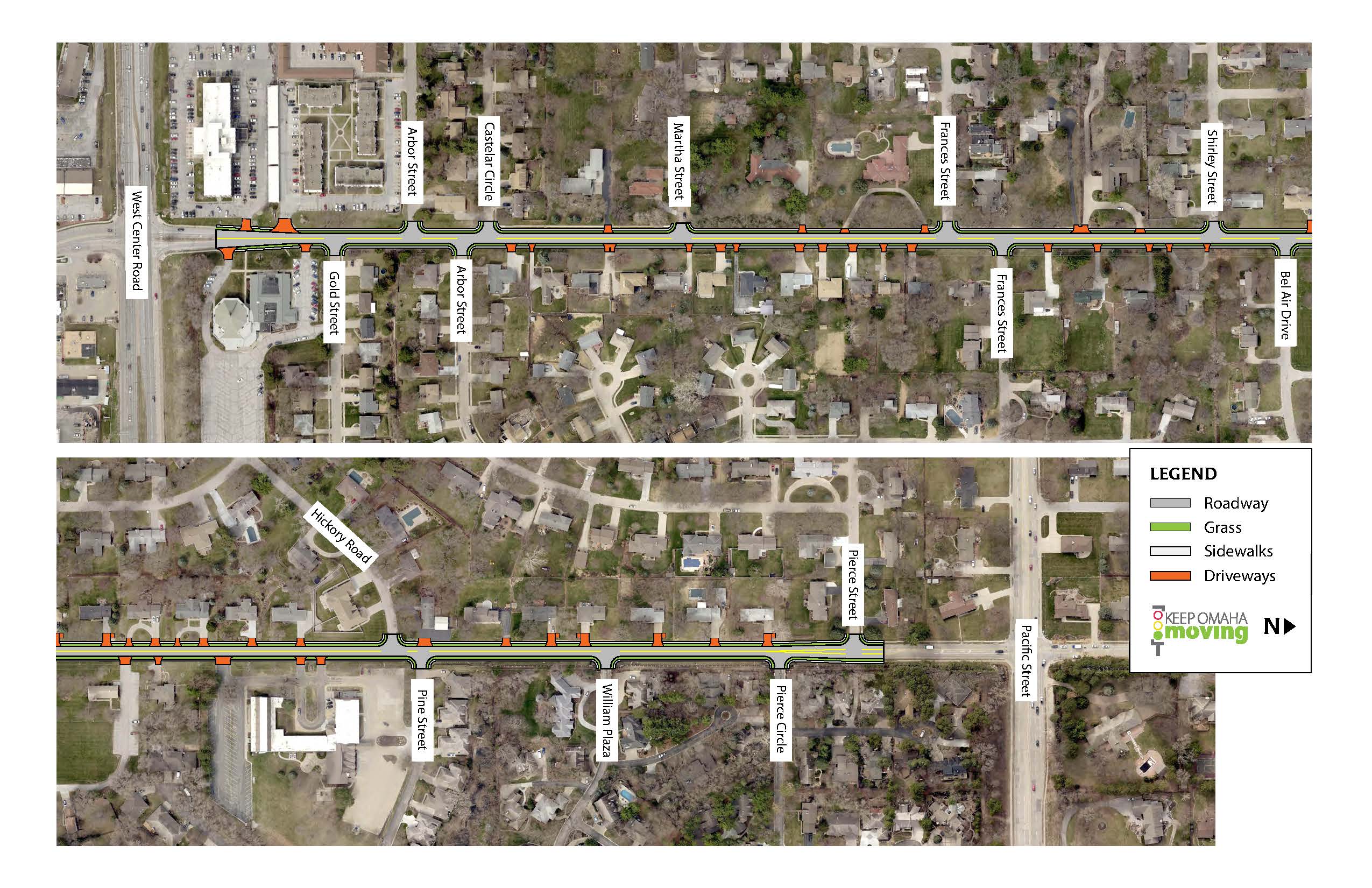 Project overview
Project Goals
Replace aging pavement 
Improve drainage
Improve grades and intersection sight distances
Improve pedestrian and bicycle accommodations
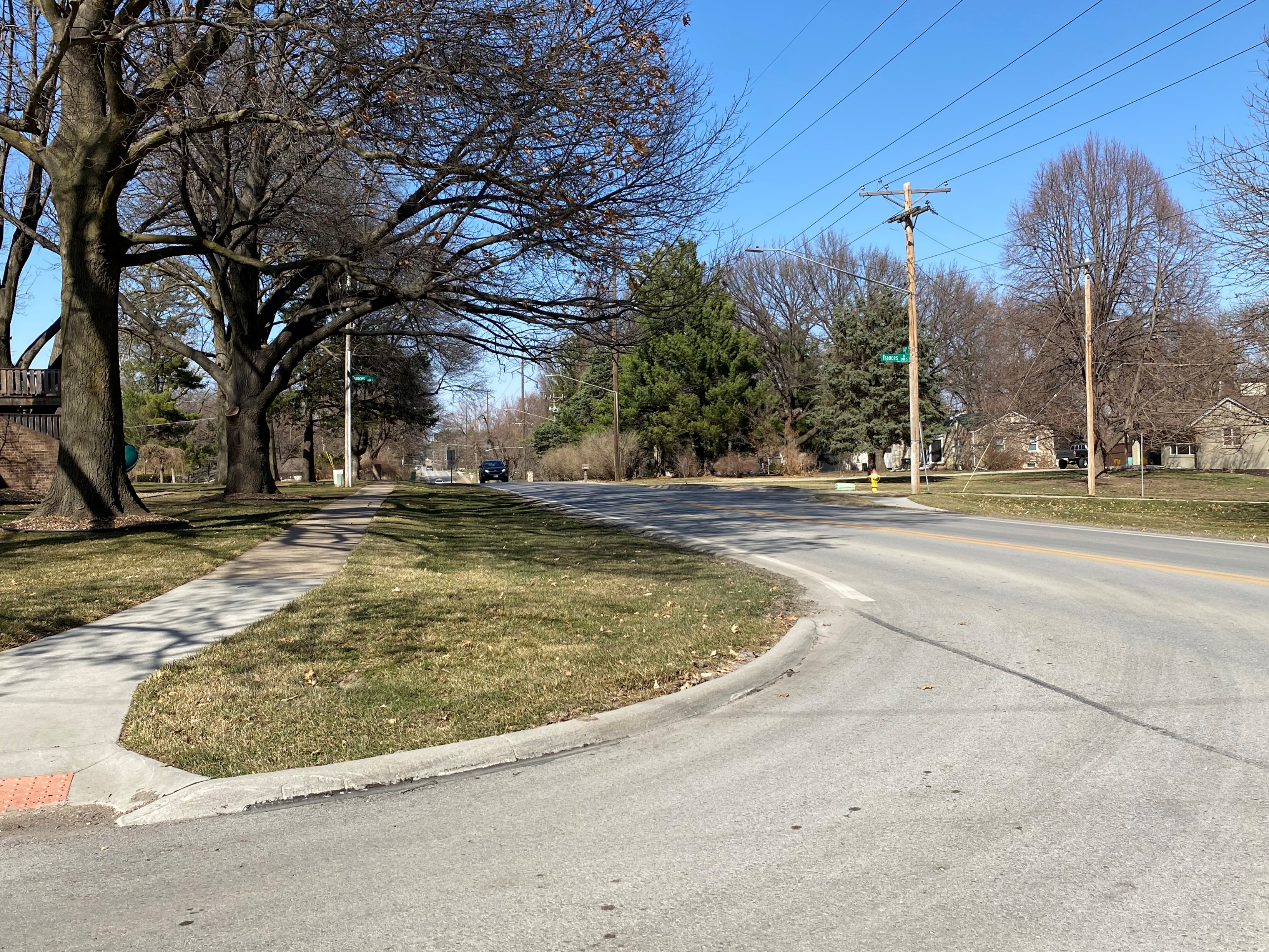 Proposed improvements
Construct new pavement
Replace sidewalks and curb ramps
Add curb and gutter
Add storm sewer
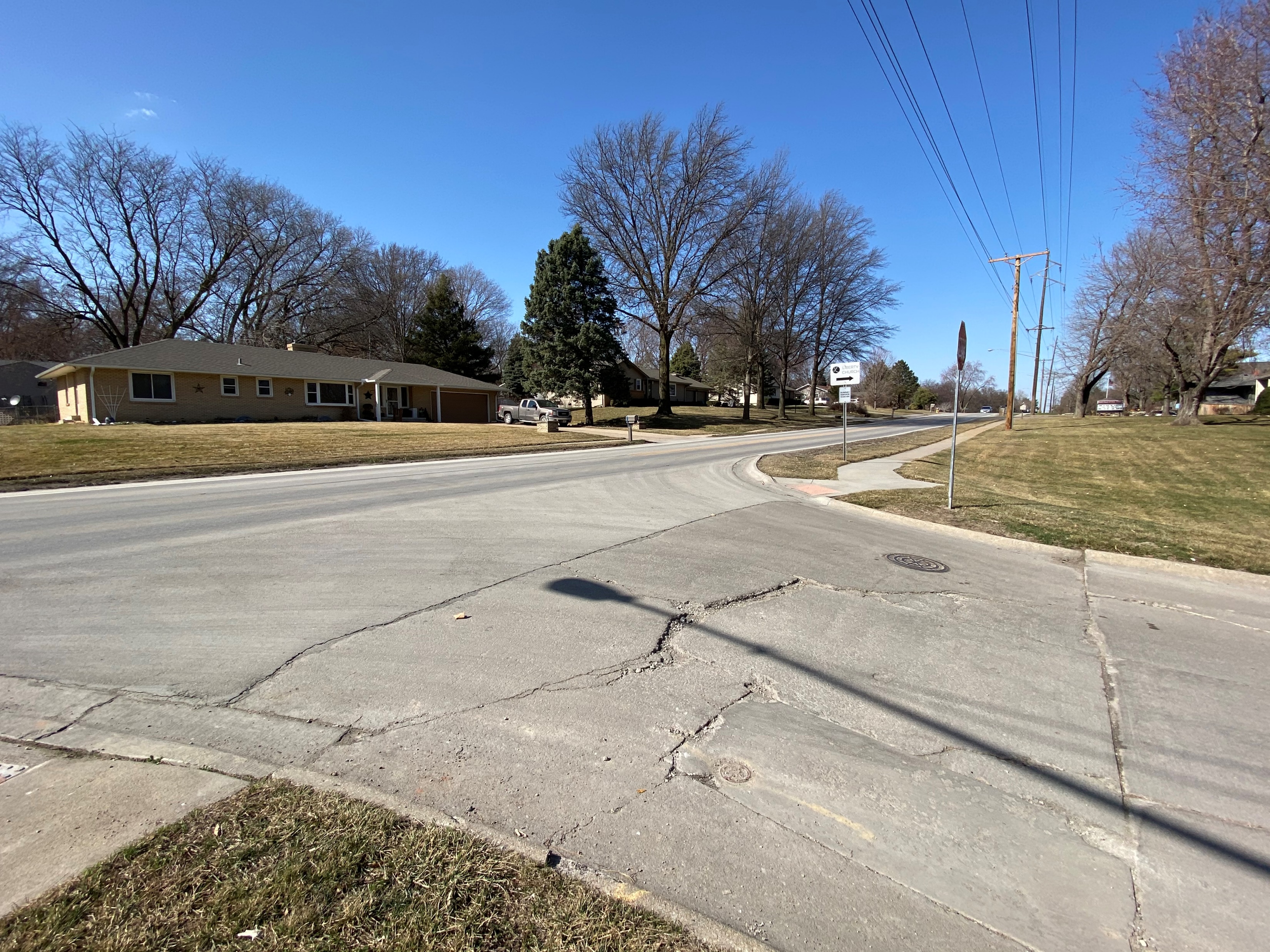 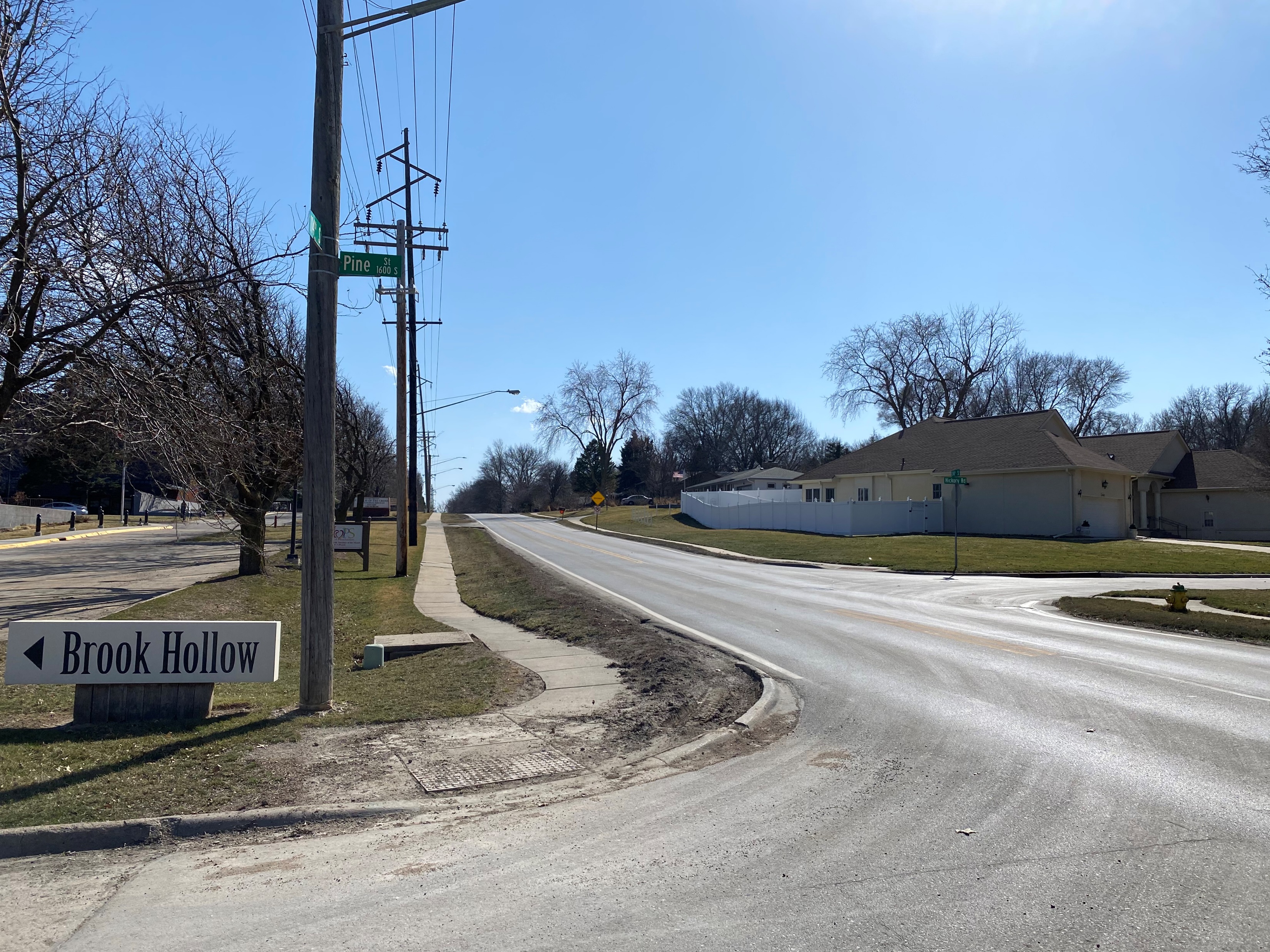 Project schedule
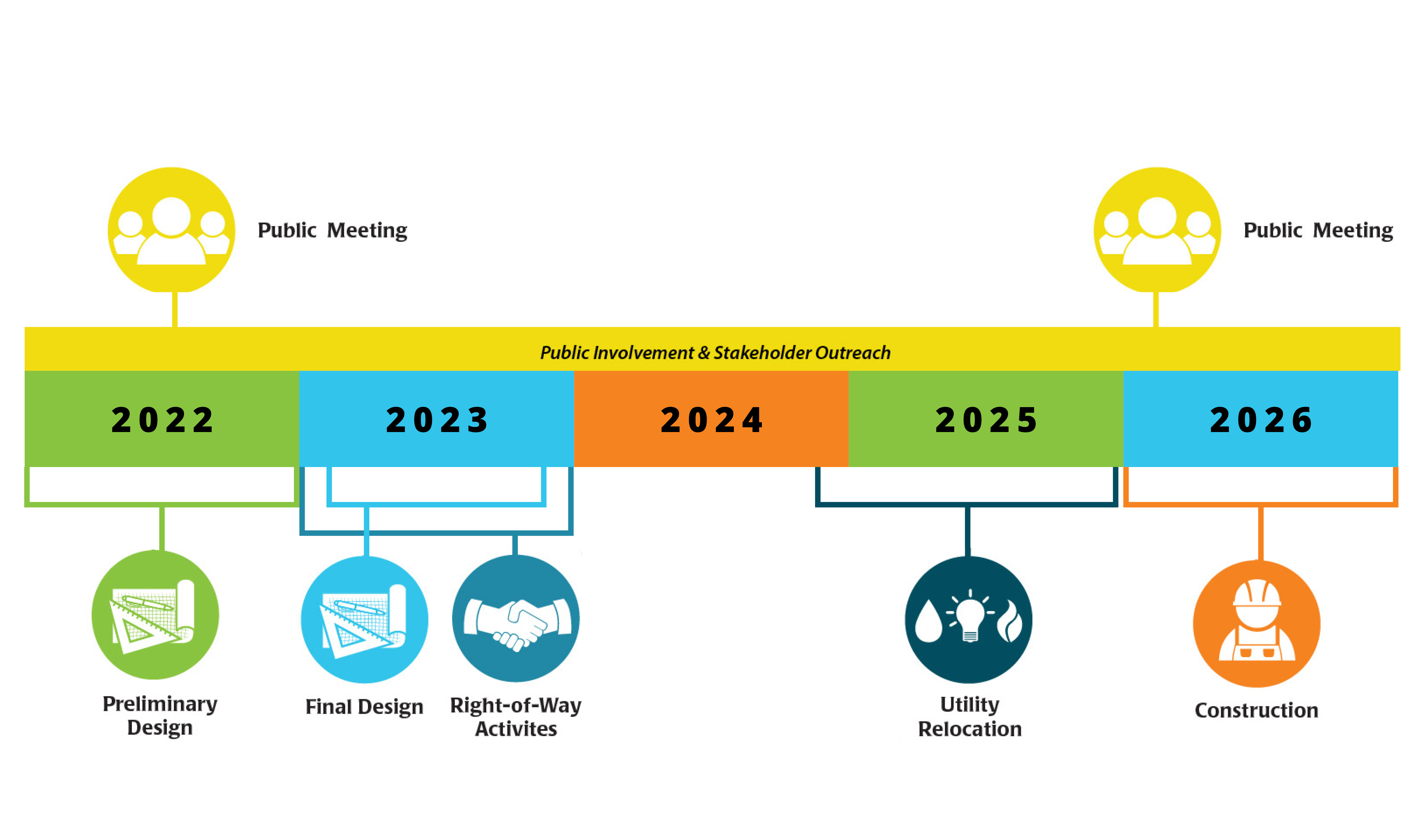 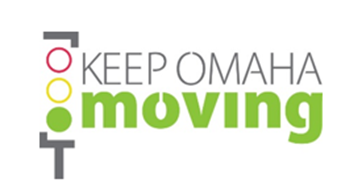 How to stay informed
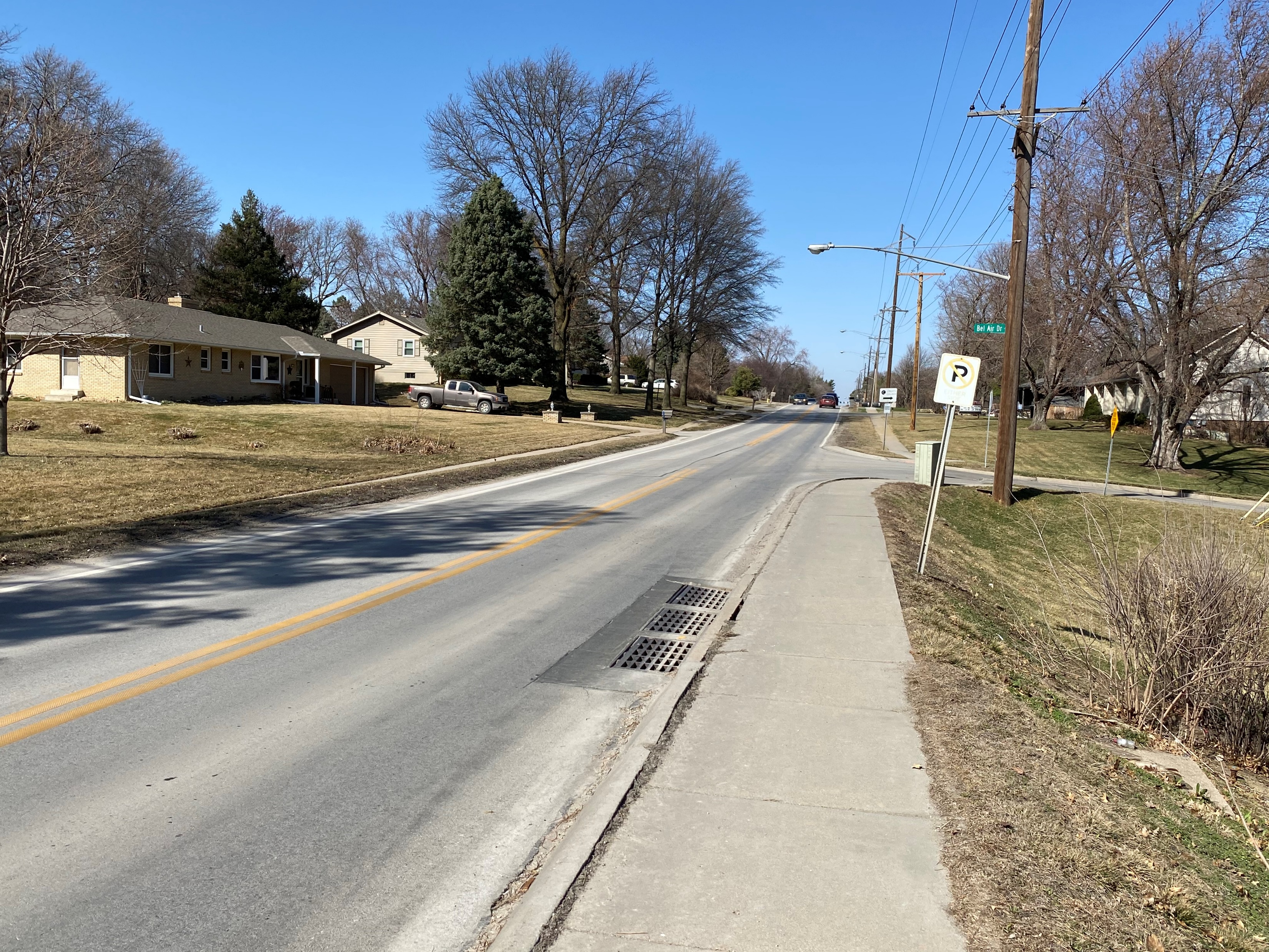 Website
www.keepomahamoving.com

Project Contacts
Justin Zetterman, Project Manager
Public Works Design Division
justin.zetterman@cityofomaha.org 
402-444-5220

Tony Egelhoff, PE
Olsson
tegelhoff@olsson.com 
402-341-1116